Ordenamento do território
Universidade do Poder Local,António Paiva				9. Junho.2012
PDM define (de acordo com Decreto-lei nº 69/90, artº 9º, nº2)
“uma estrutura espacial para o território do município, a classificação dos solos e os índices urbanísticos, tendo em conta os objetivos de desenvolvimento, a distribuição racional das atividades económicas, as carências habitacionais, os equipamentos, as redes de transportes e comunicações e as infraestruturas”
PDM (artº84, no.2, Dec. Lei 46/09)
“É um instrumento de referência para a elaboração dos demais planos municipais de ordenamento do território e para o estabelecimento de programas de ação territorial, bem como para o desenvolvimento das intervenções sectoriais da administração do Estado no território do município, em concretização do princípio da coordenação das respetivas estratégias de ordenamento territorial”
Gestão do PDM
Objetivos de desenvolvimento
Distribuição racional das atividades económicas
Carências habitacionais
Equipamentos (educação, saúde, apoio social,…)
Redes de transportes e comunicações
Infraestruturas (água, esgotos, eletricidade, gás,…)
Carta de Condicionantes
Carta de Condicionantes (…)
Cartas de Equipamentos
Carta Educativa	
Carta Municipal de Património	
Carta Social	
Carta de Equipamentos de saúde

E de infraestruturas:
Plano Diretor de Saneamento Básico
Retrospetiva legislativa
Duas épocas semelhantes em termos de legislação:
1930/40: planeamento urbanístico
1980/90: planeamento municipal

Posteriormente
	Lei adaptou-se às reais capacidades técnicas das autarquias
Planos gerais de urbanização
Substituídos por:ANTE PLANOS DE URBANIZAÇÃO

Em 1946 e 1971 passaram a ter:
	efeitos legais semelhantes

Em 1990 (Decreto Lei 69/90) fez-se o mesmo com os PDM (de primeira geração)
	Prazo limite de 31 de Dezembro de 1991
Dificuldades que surgiram
Aglomerados urbanos das freguesias rurais incorretamente cartografados
Delimitação dos espaços urbanos e respetivos índices de ocupação a escala pouco adequada para gestão
Definir espaços, onde deixou de ser autorizado edificar, à escala 1:25000; com pouco vigor e sem adequado trabalho de campo
Planeamento de base territorial
Território:
Espaço delimitado por uma pessoa (ou um animal) ou por um grupo de pessoas ou animais; com o qual se identificam e são identificados
Espaço da superfície terrestre onde o homem (ou os animais) desenvolve a sua atividade (habitar, trabalhar, produzir)

Ordenamento do território:
   Perceber o território e as atividades que nele se desenvolvem e procurar corrigir desequilíbrios com uma visão prospetiva
Teorias sobre a estrutura urbana
zonas concêntricas (Central Business District no centro)
sectores (Faixas que atravessam os círculos com a mesma atividade)
centros múltiplos (surgem novos centros nas cidades expandidas)

	O conceito de Centralidade  associado diretamente à “disponibilidade dos meios e serviços”

	É no centro que está a maior oferta e geralmente é por isso que o SOLO É MAIS CARO!
Realidade portuguesa do território
A dispersão urbana está associada à dificuldade de distinguir a CIDADE do seu interland
Dificuldade de distinguir o URBANO puro do RURAL puro
Cidades pequenas com boas comunicações atraem população
Cidades metropolitanas perdem população que procura ambiente mais limpo e é menos congestionado
Numa Sociedade em mutação:
Empresas de pequena e média dimensão coexistem com espaços rurais
O trabalho na agricultura e floresta é Mecanizado
Conceito de interpenetração dos espaços (agrícola e urbano/residencial) desde que a agricultura deixou de ser ocupação exclusiva
Crescente importância dos centros de saber e de lazer; centros de apoio social e de saúde e respetivas acessibilidades
Alterações funcionais
Raramente são acompanhadas pela “atualização”     dos planos de ordenamento:
As relações entre os grupos sociais que se vão alterando ao longo do tempo
As características geométricas do território 
A substituição  de industria tradicional por edifícios de serviços ou centros comerciais
Os espaços centrais de uma cidade que dão lugar a edifícios mistos: comercio/habitação

São quatro justificações (entre muitas) para que um plano não se possa considerar estático!
Evolução do planeamento
Planeamento convencional
Longo prazo
Certeza na previsão
Planeamento estratégico
Curto prazo
Considerar incertezas
Planeamento estratégico
Definir estratégias
Traduzi-las em programas estratégicos
Dotá-los de capacidade financeira (limitada)
Limitar os impactos ambientais
Otimizar os recursos

Introduzir no planeamento:
Fator tempo
Incerteza
Imprevisibilidade
Informação atualizada
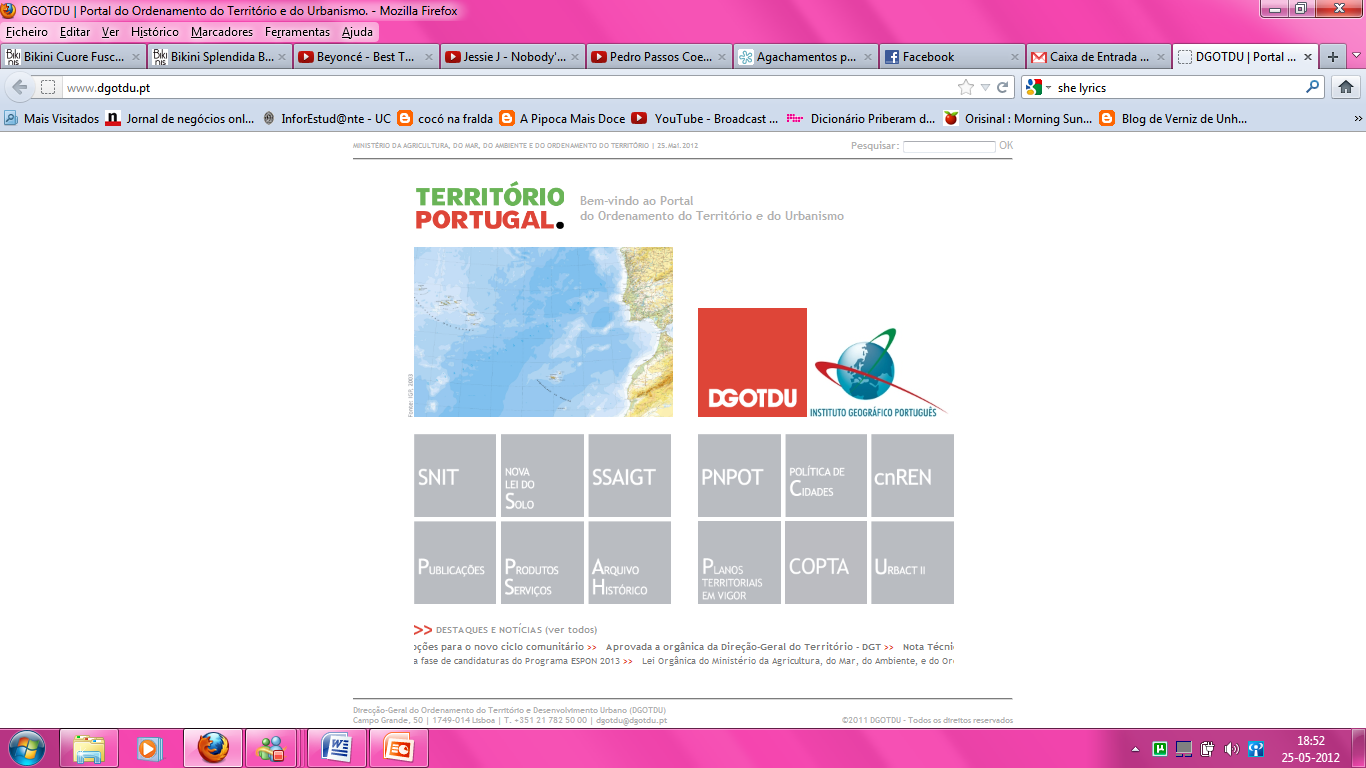 http://www.dgotdu.pt
Legislação atualizada
Portal DGOTDU
SNIT (Sistema Nacional de Informação Territorial)
Legislação de ordenamento do território
Gestão territorial
Regime jurídico dos instrumentos de gestão territorial
Vetores em que assenta a Lei
Simplificação de procedimentos,
Descentralização e responsabilização municipal associado à desconcentração de competências no âmbito da administração do território
Reforço dos mecanismos de concertação de interesses públicos entre si
Clarificação e diferenciação de conceitos e instrumentos de intervenção.
Responsabilização municipal
A elaboração dos planos municipais de ordenamento do território, quer as alterações ao plano diretor municipal ou aos planos de urbanização por outros planos municipais, de urbanização ou de pormenor é da responsabilidade dos Municípios. 
Recolha dos pareceres que devam ser emitidos é da responsabilidade do Município
Responsabilização municipal
Ratificação pelo Governo apenas os planos diretores municipais
Ratificação unicamente quando, no procedimento de elaboração, seja suscitada a questão da sua compatibilidade com planos sectoriais ou regionais de ordenamento do território
Sempre que a câmara municipal o solicite e para que o Governo possa ponderar sobre a derrogação daqueles instrumentos de gestão territorial que condicionam o PDM
O Mecanismo de Participação
A elaboração dos  Planos Municipais está sujeita, exclusivamente, aos mecanismos de participação no decurso do respetivo procedimento de elaboração, das entidades representativas da administração central representativas de interesses públicos a ponderar
A concertação dos interesses públicos é graduada (artigo 9º do 46/09)
a coordenação de intervenções
Verificação final do Plano
É efetuada pelas comissões de coordenação e desenvolvimento regional (CCDR)

Responsabilidade é do município quanto à validade do plano,

O acompanhamento pelas CCDR ao longo da elaboração dos planos de urbanização e de pormenor é uma opção do município
Repositório centralizado
Foi eliminada a função do registo, no âmbito do qual eram exercidas funções de controlo de legalidade dos planos municipais de ordenamento do território, pela administração central com o Decreto lei 46/09
Instrumentos de gestão territorial passaram a ser enviados para depósito na DGOTDU (Sistema Nacional de Informação Territorial)
Sistema de gestão territorial
Planos e Programas de âmbito nacional

Planos de âmbito regional

Planos de âmbito municipal
Âmbito nacional
Programa Nacional da Política de Ordenamento do Território (PNPOT)
Planos sectoriais com incidência territorial;
Planos especiais de ordenamento do território compreendendo 
os planos de ordenamento de áreas protegidas
 os planos de ordenamento de albufeiras de águas públicas
 os planos de ordenamento da orla costeira
 os planos de ordenamento dos estuários
Planos de âmbito regional
Planos regionais de ordenamento do território (PROT).
Planos de âmbito municipal
Os planos intermunicipais de ordenamento do território;
Os planos municipais de ordenamento do território (PMOT)
Planos diretores municipais (PDM)
 os planos de urbanização (PU)
e os planos de pormenor (PP)
Conteúdo material do PDM
Caracterização económica, social e biofísica, 
Identificação das redes urbana, viária, de transportes e de equipamentos de educação, de saúde, de abastecimento público e de segurança

sistemas de telecomunicações, de abastecimento de energia, de captação, de tratamento e abastecimento de água, de drenagem e tratamento de efluentes e de recolha, depósito e tratamento de resíduos
Conteúdo material do PDM
definição dos sistemas de proteção dos valores e recursos naturais, culturais, agrícolas e florestais, identificando a estrutura ecológica municipal
objetivos de desenvolvimento estratégico a prosseguir e  critérios de sustentabilidade a adotar
referenciação espacial dos usos e das atividades definindo  classes e categorias de espaços
Conteúdo material do PDM
áreas e a definição de estratégias de localização, distribuição e desenvolvimento das atividades industriais, turísticas, comerciais e de serviços
definição de estratégias para o espaço rural, identificando aptidões, potencialidades e referências aos usos múltiplos possíveis
identificação e delimitação dos perímetros urbanos, com a definição do sistema urbano municipal
Conteúdo material do PDM
especificação qualitativa e quantitativa dos índices, indicadores e parâmetros de referência, urbanísticos ou de ordenamento, a estabelecer em PU e PP,
definição de unidades operativas de planeamento e gestão (UOPG), para efeitos de programação da execução do plano estabelecendo objetivos  para cada uma e definindo os termos de referência para a necessária elaboração de PU e PP;
Conteúdo material do PDM
A programação da execução das opções de ordenamento
identificação de condicionantes, designadamente reservas e zonas de proteção
condições de atuação sobre Áreas Críticas
condições de reconversão das Áreas Urbanas de Génese Ilegal (AUGI) e áreas degradadas
Conteúdo material do PDM
identificação das áreas de interesse público para efeitos de expropriação e respetivas regras de gestão
critérios para a definição das áreas de cedência e definição das respetivas regras de gestão;
critérios de perequação compensatória de benefícios e encargos decorrentes da gestão urbanística a concretizar nos instrumentos de planeamento previstos nas UOPG
Conteúdo documental PDM
Regulamento
Planta de  Ordenamento
modelo de organização espacial do território municipal
 classificação e qualificação dos solos
unidades operativas de planeamento e gestão definidas
Planta de Condicionantes
Conteúdo documental PDM
Estudos de caracterização do território municipal
Relatório, com os objetivos estratégicos e as opções adotadas para o modelo de organização espacial 
Relatório ambiental
Programa de execução
Proposta
Elabore um Plano (um projeto)

Determine objetivos e metas

Trabalhe para os atingir!!!